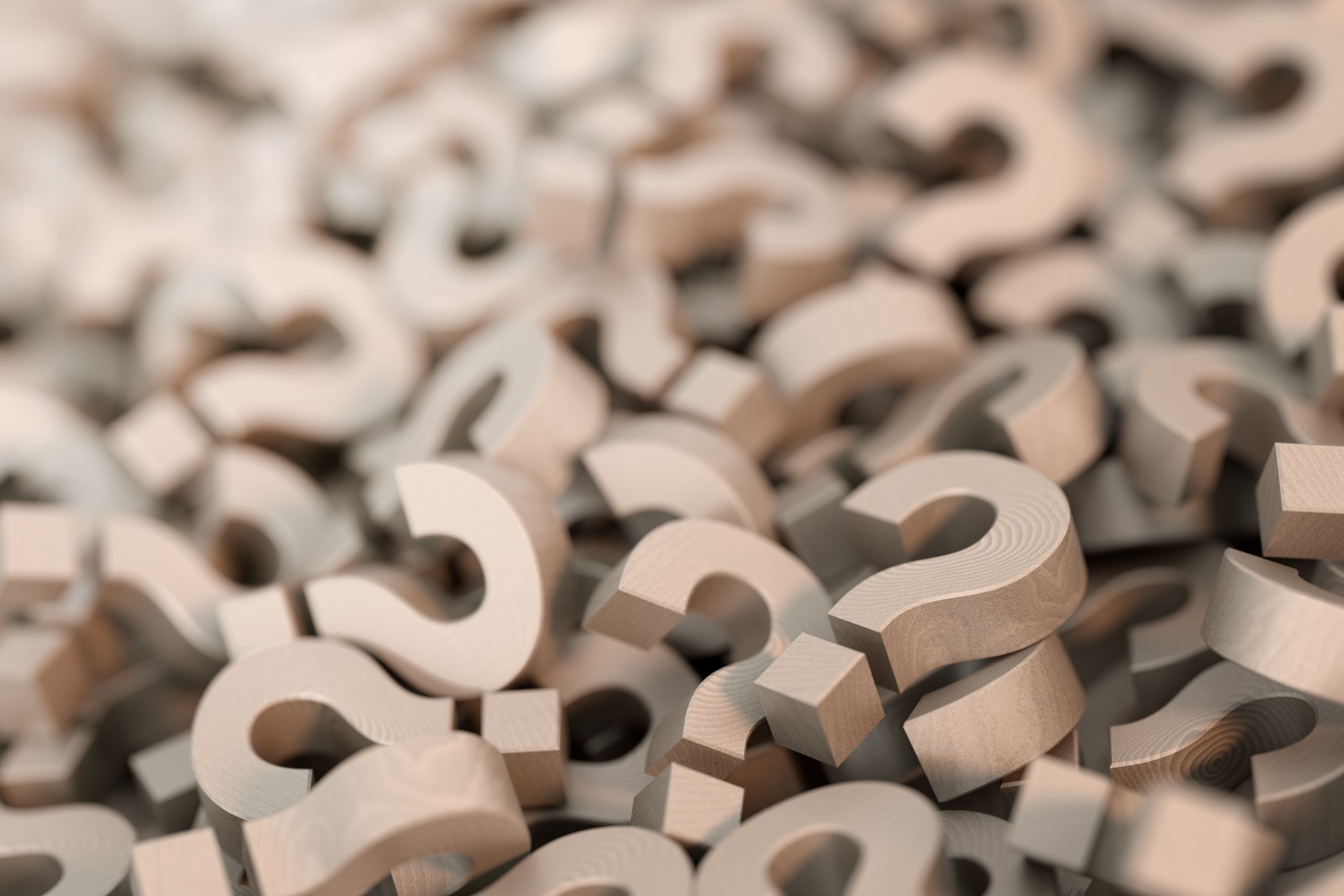 CAPTIVATE
Consent for Adaptive Platform TrIals using abbreViATEd, patient-centered, modular audiovisual methods: A trial within multiple platform trials of ATTACC-CAP, PRACTICAL, and REMAP-CAP

Sylvain Lother, Chantale Pineau, Ewan Goligher, Eddy Fan, John Marshall, Ryan Zarychanski
[Speaker Notes: 15 seconds]
Research Question
Can a novel, patient-centered, modular, audiovisual consent method be applied across different adaptive platform trials, and does this novel consent strategy improve patient-perceived acceptability of the consent process, compared with standard consent methods?
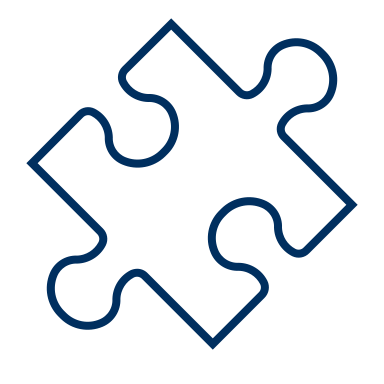 [Speaker Notes: 60s 
CAPTIVATE is a multi-centre, open-label, study within a trial (SWAT) which is nested within 3 large Canadian adaptive platform trials (APTs) that will innovate the conduct of future randomized controlled trials (RCT) by improving informed consent methods. Traditional RCT informed consent forms (ICF) are lengthy, complicated, and structured to mitigate institutional legal risk. They aren’t easily modifiable to suit the needs of APTs where complex trial procedures are encountered, and frequent trial adaptations are needed.]
Design
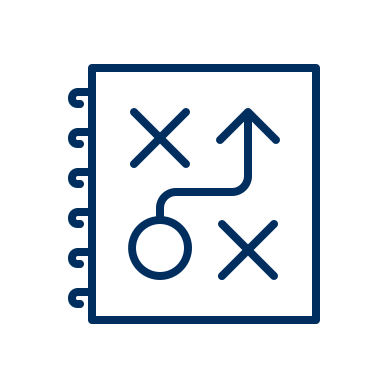 Multicenter (10/trial), open-label SWAT
ATTACC-CAP, PRACTICAL, REMAP-CAP
P: Patients who screen eligible for parent trial entry will be approached (waiver of consent)
Sample size n = 875 patients
I: Novel consent method (1:1)
C: Standard informed consent
O: Patient perceived evaluation of consent
Participant knowledge
Consent decision (recruitment / retention)
Research staff satisfaction
[Speaker Notes: 60s 

Nested within the 3 trials – describe the trials
Will include patients able to provide 1st person consent, and also 3rd party consenters]
Consent Product
Novel consent video – co-developed by PFPs and REB members, and investigators
Video presented on an iPad
Participants will scroll through audiovisual graphics with embedded simple videos
Consent obtained digitally (e-signature gesture and/or check box and/or audio recording for voice consent)
Embedded video clips will be emailed to participants (for reference)
Typed video scripts with attached digital signature will be printed (in chart and for patient copy)
Module 1: Core elements
Common to all APTs
Module 2: Platform specific elements
Specific to platform eligibility and concepts
Module 3: Domain specific modules
Module for each domain/intervention
[Speaker Notes: Consent developed in accordance with the standards of GCP (section 4.8) and HC div 5 (C.05.010(h))

Constructed using common template – plug and play trial specific content into video script]
Timeline
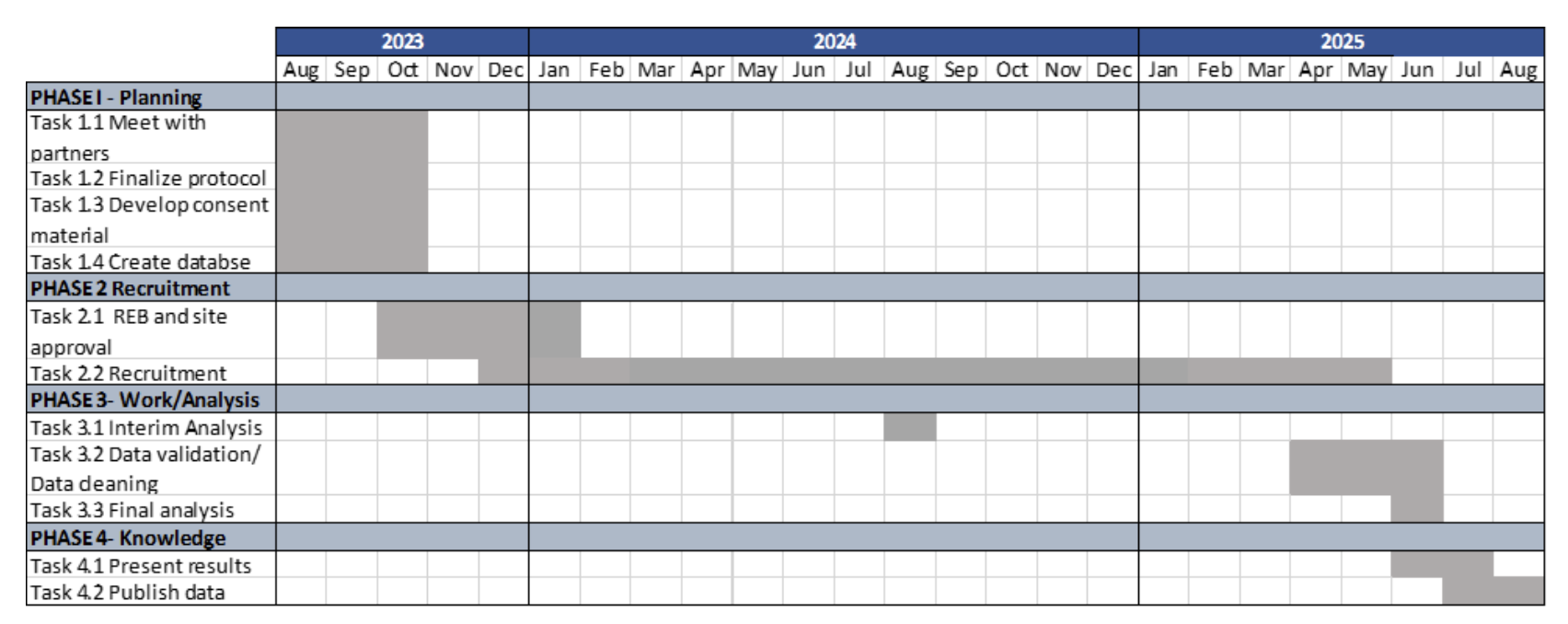 [Speaker Notes: 60s
Walkthrough the proposed timeline]
Update
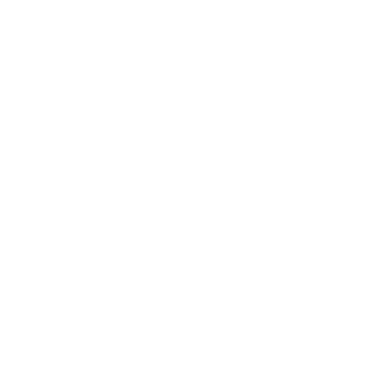 3 parent trials CIHR funded & active
NCT02735707, NCT05440851, NCT02735707
Cross platform PFP network
Stakeholder meeting and consent draft
Protocol draft, pending review from SC
Anticipated submission Fall 2023
Anticipated 1st patient early 2024
[Speaker Notes: 45s]